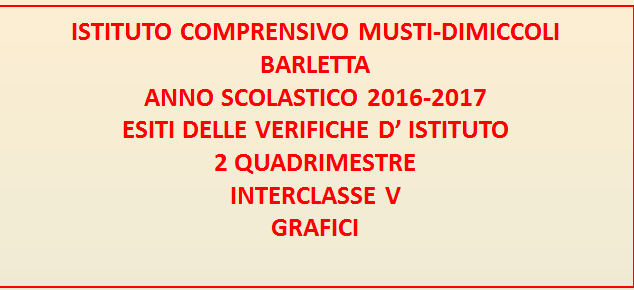 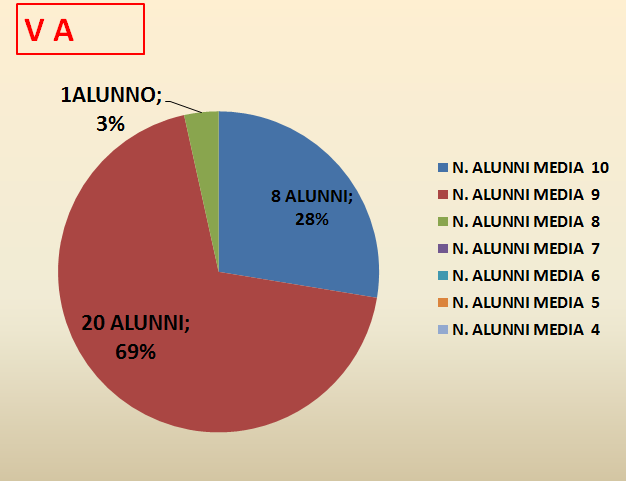 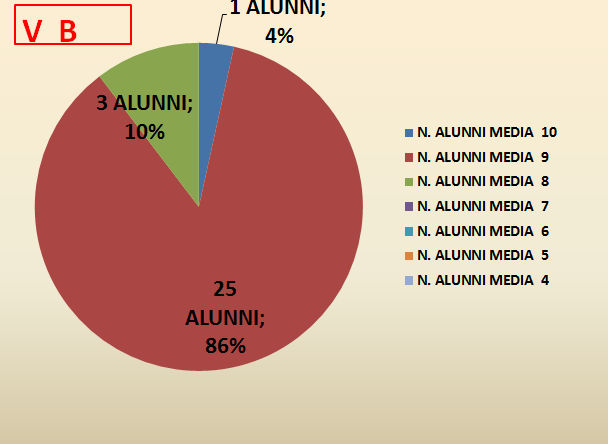 5  C
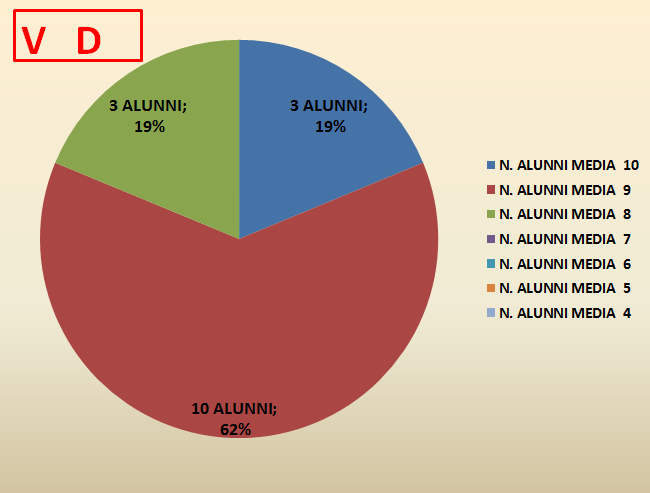 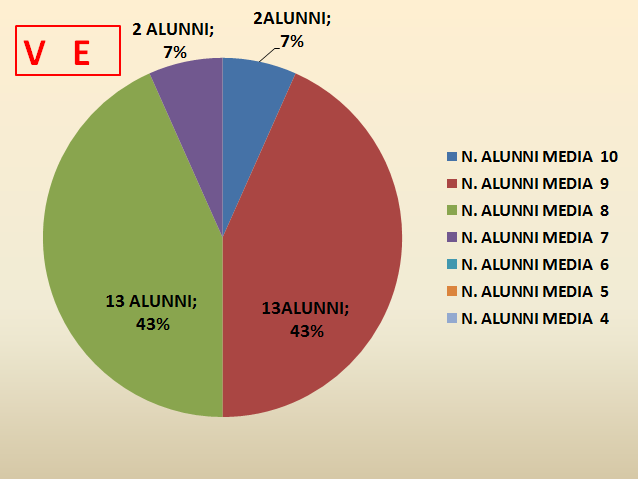 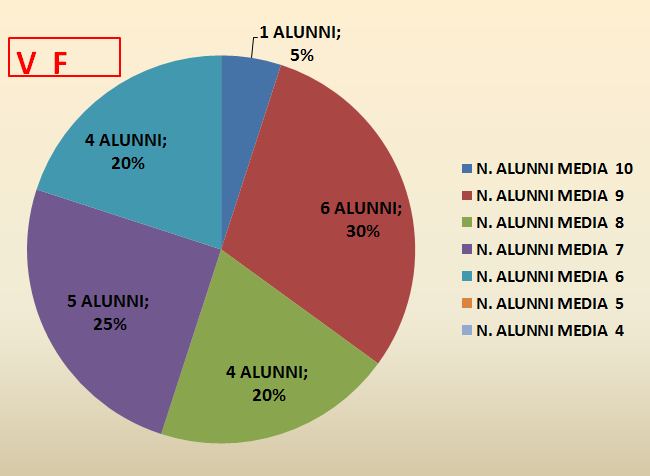 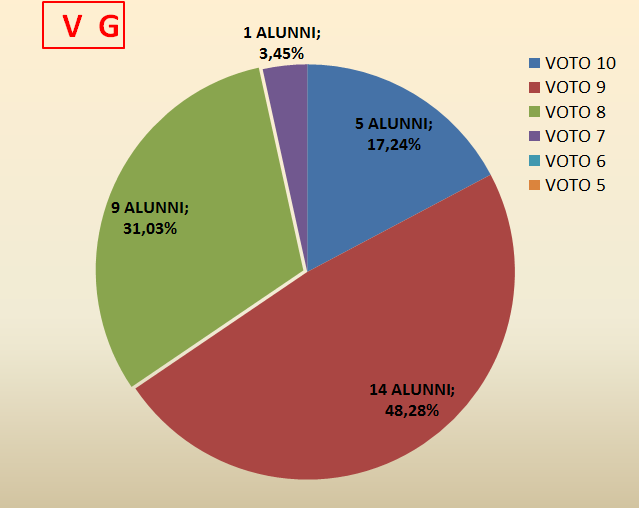 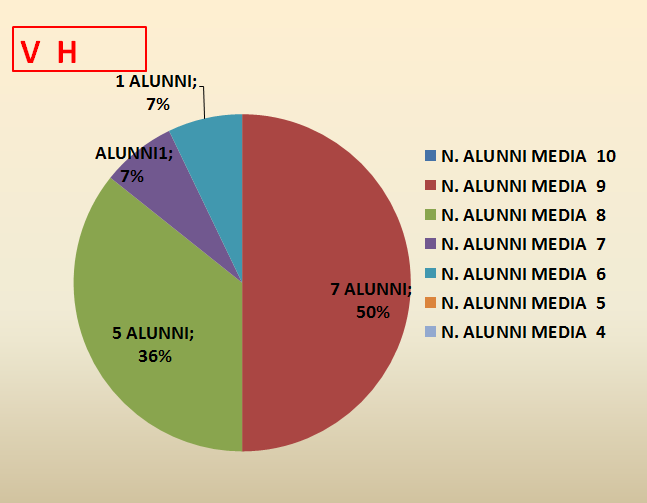